Golf
Choose ONE out of four
WARNING!!
There is no LIFE LINE in this QUIZ
So…Do not CHEAT
When do you use the Driver
A
Tee Off
B
Chipping
C
Putting
D
Fairway
Press button to answer
WRONG!!!
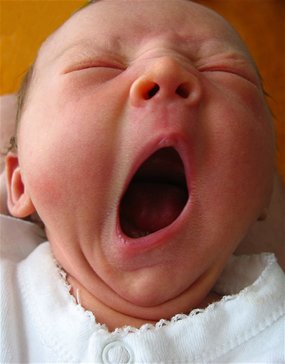 Return >>>
YEAH!!!
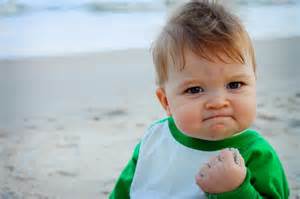 WELL DONE!!!